Adventní posezení u kávy a čaje
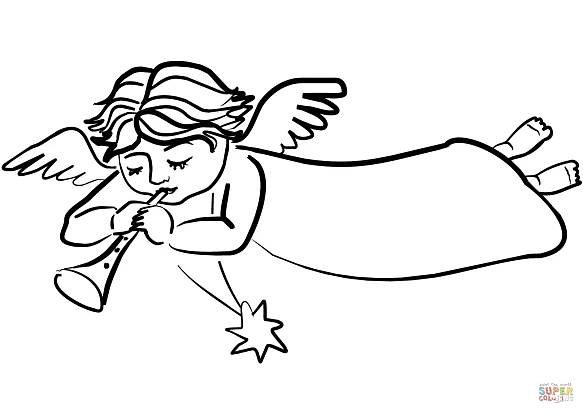 Obec Sruby zve naše seniory ve středu
29. 11. 2023 v 15.00h do Hospody „U Janičky“ 
(obecní hospoda u Konzumu).
Se svým Adventním koncertem vystoupí 
paní Dana Štěpánová.

Těšíme se na Vás 
a uvítáme dobrovolnou ochutnávku 
Vašeho cukroví
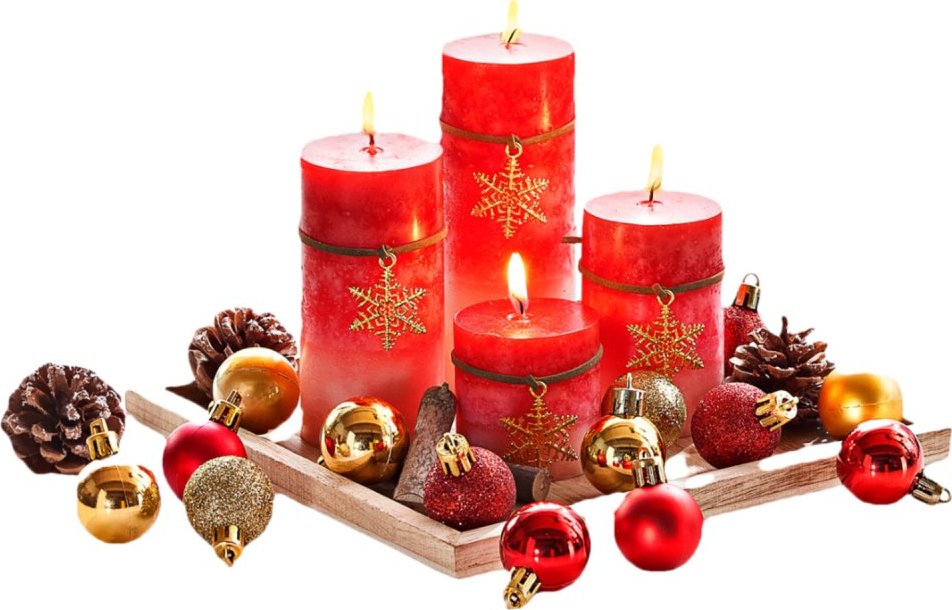